2022年10月30日
主日崇拜

教会聚会
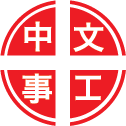 中文崇拜：每周日上午  9:30 , Baskin Chapel
中文主日學：每周日上午 11:00 , 教室2140B
  生命團契：每周五晚上  6:30 , 教室2103
请大家安静，预备心
全然為你
Devoted to You
人們需要主
490, People Need the Lord
John 約翰福音
6:37-39
37 凡父所赐给我的人，必到我这里来。到我这里来的，我总不丢弃他。
38 因为我从天上降下来，不是要按自己的意思行，乃是要按那差我来者的意思行。

37 All that the Father gives me will come to me, and whoever comes to me I will never drive away.
38 For I have come down from heaven not to do my will but to do the will of him who sent me.
39 差我来者的意思，就是他所赐给我的，叫我一个也不失落，在末日却叫他复活。

39 And this is the will of him who sent me, that I shall lose none of all that he has given me, but raise them up at the last day.
祈禱
Prayer
感謝神
308, Thanks to God for My Redeemer
奉獻祈禱
Offertory Prayer
Romans 羅馬書
10:14-17
14 然而人未曾信他，怎能求他呢？未曾听见他，怎能信他呢？没有传道的，怎能听见呢？
15 若没有奉差遣，怎能传道呢？如经上所记，报福音传喜信的人，他们的脚踪何等佳美，

14 How, then, can they call on the one they have not believed in? And how can they believe in the one of whom they have not heard? And how can they hear without someone preaching to them?
15 And how can they preach unless they are sent? As it is written, "How beautiful are the feet of those who bring good news!"
16 只是人没有都听从福音。因为以赛亚说，主阿，我们所传的有谁信呢？
17 可见信道是从听道来的，听道是从基督的话来的。

16 But not all the Israelites accepted the good news. For Isaiah says, "Lord, who has believed our message?"
17 Consequently, faith comes from hearing the message, and the message is heard through the word of Christ.
今日證道

如何使人信基督



王牧师
默 祷
Prayerful Meditation
報 告
Announcements
BBC 中文事工通知
歡迎新朋友
Welcome New Friends
祝 福
Benediction
彼此問安
Greeting of Peace